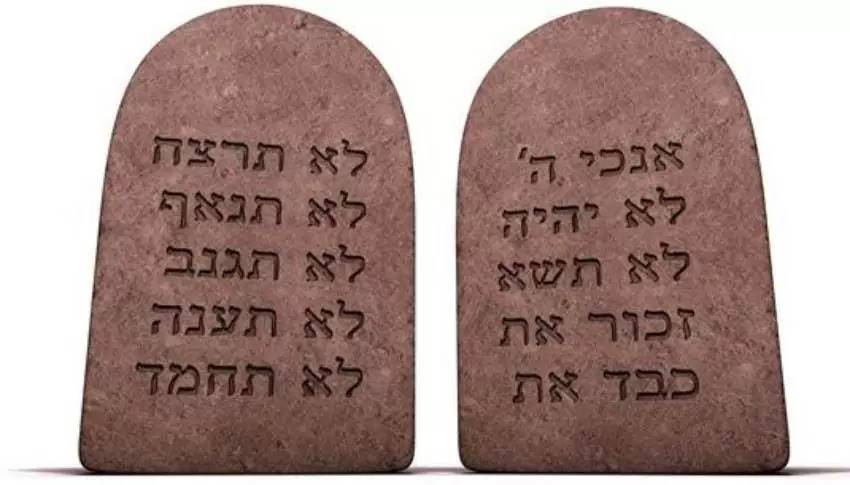 [Speaker Notes: 0]
Weg van het Koninkrijk  
  
● bij Jezus ben je echt onveilig
[Speaker Notes: 1]
Weg van het Koninkrijk  
  
● bij Jezus ben je echt onveilig
● ik wil graag veilig zijn
[Speaker Notes: 2]
Weg van het Koninkrijk  
  
● bij Jezus ben je echt onveilig
● ik wil graag veilig zijn
● Jezus’ publiek wil graag veilig zijn
[Speaker Notes: 3]
Weg van het Koninkrijk  
  
● bij Jezus ben je echt onveilig
● ik wil graag veilig zijn
● Jezus’ publiek wil graag veilig zijn 
● nergens anders is het echt onveilig
[Speaker Notes: 4]
Weg van het Koninkrijk  
  
● bij Jezus ben je echt onveilig
● ik wil graag veilig zijn
● Jezus’ publiek wil graag veilig zijn 
● nergens anders is het echt onveilig
● bij Jezus…
[Speaker Notes: 5]
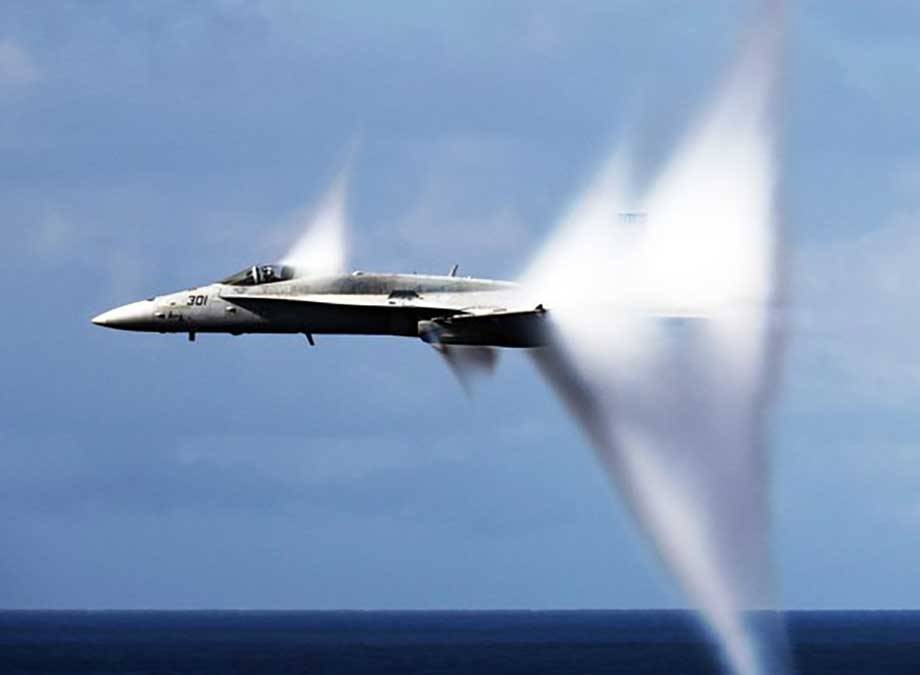 [Speaker Notes: 6]
Weg van het Koninkrijk  
  
● bij Jezus ben je echt onveilig
● ik wil graag veilig zijn
● Jezus’ publiek wil graag veilig zijn 
● nergens anders is het echt onveilig
● bij Jezus…
[Speaker Notes: 7]
[Speaker Notes: 0]